1
知財高裁平成２５年（行ケ）10250号平成27年4月28日判決無効審決(維持)に対する審決取消記載不備・サポート要件
２０１５．１０．２６
中村合同特許法律事務所　化学セクション
弁理士　服部　博信
概要～無効審決（維持）に対する審決取消請求事件～
～無効審決（維持）に対する審決取消請求事件～
原告　宇部興産（株）　　被告　東レ・デュポン（株）　［特許権者］
H16.3.30	優先権主張出願
H17.3.25	原出願（36⑥1拒絶で取下）
H22.8.11	分割出願（本件）
H23.7.8	分割登録(第4777471号)
H24.11.30	無効審判請求（宇部）
　　無効理由１：記載不備
　　無効理由２：請求項10-11記載不備
　　無効理由３：新規事項追加
　　無効理由４：新規性（分割不適法）
H25.7.30 審決 （特許維持）
H27.4.28 知財高裁判決（特許無効）
H27.7.21 差戻し審決の予告
H24.4.27	差止請求
　　　　　　　　（東京地裁）
[論点] ・イ号構成
　　　　 ・技術的範囲/間接
　　　　 ・先使用
　　　　 ・無効理由
　　　　　(a)公然実施
　　　　　(b)冒認
　　　　　(c)記載不備
H26.3.27 　地裁判決（棄却）
　　　　　(a)で無効
H27.4.28　高裁判決（棄却）
取下
同時
2
概要～宇部興産と東レとの関係～
原告　宇部興産（株）　　被告　東レ・デュポン（株）　［特許権者］
H12  宇部興産　ポリイミドフィルム製造　　　　ユーピレックス-25S
H14.1  宇部興産が住友金属と
 　　　　　共同でフィルム試作
H14.3-4  宇部興産が尾池工業　　　　　 及び住金に試作品を出荷
H15.1  宇部興産、東洋ﾒﾀﾗｲｼﾞﾝｸﾞ、　　　　 東レでサンプル打ち合わせ
H14.3.10～H15.4.2
　本件発明のポリイミドフィルムを完成(PPD/BPDA)
H15.8  宇部興産が東レに試作品　　　　　Run120を提供
H16.3.30 東レ・デュポン出願
3
特許4777471号
銅
・請求項１～６（COF用基板）


・請求項１０～１１（製造方法）
請求項７－８（銅張積層体）
請求項９（ﾎﾟﾘｲﾐﾄﾞﾌｨﾙﾑ）
COF：Chip on Film、ﾎﾟﾘｲﾐﾄﾞﾌｨﾙﾑ配線基板　　　　　上に半導体チップを搭載すること
【９】パラフェニレンジアミン(PPD)、４，４’－ジアミノジフェニルエーテル(ODA)および３，４’－ジアミノジフェニルエーテル(ODA)からなる群から選ばれる１以上の芳香族ジアミン成分と、ピロメリット酸二無水物(PDMA)および３，３’－４，４’－ジフェニルテトラカルボン酸二無水物(BMDA)からなる群から選ばれる１以上の酸無水物成分とを使用して製造されるポリイミドフィルムであって、該ポリイミドフィルムが、粒子径が０．０７～２．０μｍである微細シリカを含み、島津製作所製ＴＭＡ－５０を使用し、測定温度範囲：５０～２００℃、昇温速度：１０℃／ｍｉｎの条件で測定したフィルムの機械搬送方向（ＭＤ）の熱膨張係数αＭＤが１０ｐｐｍ／℃以上２０ｐｐｍ／℃以下の範囲にあり、前記条件で測定した幅方向（ＴＤ）の熱膨張係数αＴＤが３ｐｐｍ／℃以上７ｐｐｍ／℃以下の範囲にあり、前記微細シリカがフィルムに均一に分散されているポリイミドフィルム。
4
請求項９　ポリイミドフィルム
ＰＰＤ
ＯＤＡ
ＰＰＤは直線構造で剛直
ＰＰＤを多く配合すると、熱膨張係数は小さくなる
ＯＤＡは自由に屈曲できる分子構造
ＯＤＡを多く配合すると、熱膨張係数は大きくなる
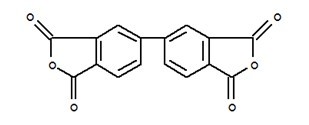 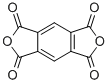 ＢＰＤＡ
ＰＭＤＡ
5
ポリイミド
化学イミド化：
ＰＰＤ
ＰＭＤＡ
触媒
H2
O
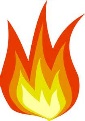 熱
熱イミド化：
ポリイミド
＋
ＯＤＡ
ＰＭＤＡ
熱膨張係数は大
＝
熱膨張係数は小
6
請求項９　ポリイミドフィルム
請求項９に記載のパラメータ
請求項９（ﾎﾟﾘｲﾐﾄﾞﾌｨﾙﾑ）
[1] 粒子径が０．０７～２．０μｍである微細シリカ(フィルムに均一に分散されている)
[2] フィルムの機械搬送方向（ＭＤ）の熱膨張係数αＭＤが１０ｐｐｍ／℃以上２０ｐｐｍ／℃以下
[3] フィルムの幅方向（ＴＤ）の熱膨張係数αＴＤが３ｐｐｍ／℃以上７ｐｐｍ／℃以下
TD
MD
温度の上昇によって物体の長さ・体積が膨張（熱膨張）する割合を、温度当たりで示したもの。ＣＴＥ。
Wikipedia：https://ja.wikipedia.org/wiki/%E7%86%B1%E8%86%A8%E5%BC%B5%E7%8E%87
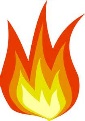 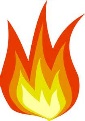 発明の効果
金属に近似した熱膨張係数を保持しつつ、フィルムＴＤの寸法変化を低減させることができるＣＯＦ用などのファインピッチ回路用基板に好適なポリイミドフィルムおよびそれを基材とした銅張り積層体の提供
7
審決（特許維持、無効2012-800199号）
無効理由３：新規事項追加
無効理由４：新規性（分割不適法）
無効理由１：記載不備
無効理由２：請求項10-11記載不備
取下
① 本件明細書には、本件発明の技術的な意義，ポリイミドフィルムを得るための一般的手段、４成分系ポリイミドフィルムの実施例が各々記載。・ＰＰＤ／ＢＰＤＡの２成分系のポリイミドフィルムを得ることができたと考えるのが自然
　・他の２成分系のポリイミドフィルムについて、発明の詳細な説明の記載及び技術常識に基づいても実施できないという具体的な理由があるとまではいえないから、発明の詳細な説明は，本件発明を当業者が理解し，実施することができる程度に明確かつ十分に記載したものであるといる。 →「実施可能要件」充足
② 明細書の記載、技術常識を踏まえれば、ポリイミドフィルムを構成する樹脂組成には無関係に、ポリイミドフィルムのＴＤ及びＭＤの熱膨張係数を特定値とすることで，本件特許発明の課題（金属並みの熱膨張係数、寸法変化小）を解決できる。　→「サポート要件」充足
③ 本件発明１０及び１１の製造方法につき、当業者が明細書及び技術常識に基づいても，その実施ができないという具体的な理由があるとまではいえず、本件明細書の発明の詳細な説明には，本件発明１０及び１１を当業者が理解し、実施することができる程度に明確かつ十分に記載したものである。→「実施可能要件」充足
8
知財高裁（平成25年(行ケ)第10250号）
取消事由１　実施可能要件について
取消事由２　サポート要件について
　理由１　ＰＤＡ／ＢＰＤＡ２成分系ポリイミドの実施可能要件及びサポート要件 （充足と判断）
　理由２　ＯＤＡ／ＢＰＤＡ(ＰＭＤＡ)２成分系ポリイミドの実施可能要件及びサポート要件（非充足と判断）
論点
実施例は４成分系ポリイミドのみ→２成分系は実施可能か？
熱膨張係数を調節することは当業者であれば容易か？
9
知財高裁（平成25年(行ケ)第10250号）
理由１　ＰＤＡ／ＢＰＤＡ２成分系ポリイミドの実施可能要件及びサポート要件　［審決も充足と判断］
（ア）熱イミド化（熱的に脱環化脱溶媒させてポリイミドフィルムを得る方法）
熱イミド化により製造したＰＰＤ／ＢＰＤＡの２成分系ポリイミドフィルムの熱膨張係数は、自己支持性フィルムを加熱する際に，収縮を防止するためにフィルムを固定するか，固定しないかによって，熱膨張係数を２．６～１９．０ppm／℃の範囲で調節できる。
（イ）化学イミド化（化学的に脱環化し、加熱脱溶媒させてポリイミドフィルムを得る方法）
化学イミド化によるポリイミドフィルムも，熱イミド化によるものとおおよそ同程度の熱膨張係数を有するものを得ることができる。本件明細書には，化学イミド化によるフィルムは延伸を施すことにより熱膨張係数を小さくできることが具体的に記載されている。ＰＰＤ／ＢＰＤＡの２成分系ポリイミドフィルムを，化学イミド化により製造し，ＭＤ及びＴＤに適切な延伸を行うことにより本件発明９の熱膨張係数の範囲とすることは，当業者が実施可能であった。
熱イミド化、化学イミド化のいずれによっても、熱膨張係数を調節することが可能
　→ 実施可能要件及びサポート要件を満たす
10
知財高裁（平成25年(行ケ)第10250号）
原告主張１
延伸後のＭＤとＴＤの熱膨張係数を平均した値は，延伸前の熱膨張係数の平均値とほとんど変わらないから，本件発明９の規定する熱膨張係数の範囲とするためには，延伸をしない状態の熱膨張係数が，６．５ppm／℃～１３．５ppm／℃の間となる必要がある。
裁判所判断
延伸操作は，一軸延伸だけでなく，二軸同時延伸のように，ＭＤとＴＤを同時に延伸する場合もあり，一軸延伸以外の延伸操作を行った場合においても，原告が主張するようにＭＤとＴＤの熱膨張係数を平均した値が，延伸前後でほとんど変わらないとする根拠を見出すことはできない。
証拠（甲７の図４）によれば，ＰＰＤ／ＢＰＤＡについて，延伸倍率が大きくなるとＭＤとＴＤの熱膨張係数の平均値も大きくなっており，延伸前後で平均値が異なることが認められ，延伸条件によって，ＭＤとＴＤの熱膨張係数の平均値は変化する可能性がある。
→原告の上記主張は採用することができない。
11
知財高裁（平成25年(行ケ)第10250号）
原告主張２
本件発明９は，熱膨張係数に関して，フィルムの機械搬送方向（ＭＤ）と幅方向（ＴＤ）が規定されているため，工業的な連続製膜条件を前提としていて，加熱時の収縮を防止するために固定して熱イミド化を行うものであり，延伸の際の張力を緩めるFree のような条件設定は行わない　　  加熱時に固定化したBifix 条件の数値である２．６ppm／℃が　　　　　　　　　　　　　　 ＰＰＤ／ＢＰＤＡの場合の数値である
裁判所判断
本件明細書には、本件発明９において「工業的な連続製膜条件」を行うとの特定はない
本件発明９において「フィルム機械搬送方向（ＭＤ）」，「幅方向（ＴＤ）」との特定はあるものの，実施例１は，連続製膜条件で製造していないこと等からみても，ポリイミドフィルムの技術分野において，「フィルム機械搬送方向（ＭＤ）」，「幅方向（ＴＤ）」と特定したからといって，これによって製造されるフィルムが，直ちに「工業的な連続製膜条件」で製造されたものに限られると解することはできない。
ポリイミドフィルムを製造するに当たり，必ずしも延伸の際の張力を緩める「Free」のような条件設定は行わないということはできない。
→原告の上記主張は採用することができない。
12
知財高裁（平成25年(行ケ)第10250号）
原告主張３
ＰＰＤ／ＢＰＤＡの２成分系フィルムの熱膨張係数として１０～２０ppm／℃を実現できることが技術常識であることを示す証拠に記載された熱イミド化法は、本件特許出願に記載されない多くのノウハウを必要とするから，原告の販売製品及び特許出願における熱膨張係数を，本件優先日当時の技術常識の根拠とすることはできない。
裁判所判断
本件特許出願に記載されない多くのノウハウを必要とすると主張するのみで，その具体的な内容について何らの主張立証もしない。
証拠となった甲２６～２９，３１の各公報には，熱膨張係数が１０～２０ppm／℃であるポリイミドフィルムを製造するための詳細な製造条件が記載されているから，これら公報の記載内容を本件優先日当時の技術常識とすることについて問題があるとすることはできない。
→原告の上記主張は採用することができない。
13
知財高裁（平成25年(行ケ)第10250号）
原告主張４
甲１３によれば、熱イミド化されたポリイミドフィルムは，化学イミド化されたポリイミドフィルムと比べて，延伸に適さないし、熱イミド化によるゲルフィルムの乾燥が進んで固形分濃度が６０重量％以上になると延伸が困難になり，走行方向に１．０５倍延伸すると後続の幅方向の延伸はゲルフィルムの破断のため不可能である。
被告の引用する甲２６～２９は，いずれも熱イミド化法によってイミド化されたものであり，しかも，固形分濃度が６０％以上であるから，本件明細書の実施例における，ＭＤへの１．１～１．５倍という延伸倍率を適用して，本件発明９の熱膨張係数の範囲とすることはできない。
裁判所判断
「走行方向に１．０５倍延伸すると後続の幅方向の延伸はゲルフィルムの破断のため不可能」との記載は、熱イミド化ではなく、化学イミド化に関する記載であることは明らか
熱イミド化に関する甲２６～２９に適用されるべきではない。
実際、甲２６～２９，３１において，熱イミド化により，ＰＰＤ／ＢＰＤＡの２成分系フィルムの熱膨張係数として１０～２０ppm／℃を実現できている。
 → 原告の上記主張は採用することができない。
14
知財高裁（平成25年(行ケ)第10250号）
原告主張５
本件明細書の実施例，比較例のＰＰＤの組成比と熱膨張係数のＭＤ，ＴＤの平均値をプロットした甲３６の２０頁の図によれば，ＰＰＤの割合を０％又は１００％とすると，明らかに６．５～１３．５ppm／℃の範囲を大きく逸脱することから，本件発明９の熱膨張係数の範囲内とすることはできない。
6.5～13.5ppm/℃
裁判所判断
甲３６の２０頁の図は，本件明細書の実施例及び比較例において設定された条件下（化学イミド化，膜厚，酸無水物成分はＰＭＤＡとＢＰＤＡの２成分等）の熱膨張係数の数値を４点プロットしたものにすぎず，ＰＰＤ／ＰＭＤＡ及びＰＰＤ／ＢＰＤＡ，又はＯＤＡ／ＰＭＤＡ及びＯＤＡ／ＢＰＤＡの２成分系ポリイミドフィルムを直接実験したものではないから，上記の図を根拠として，本件発明９の熱膨張係数の範囲にある２成分系ポリイミドフィルムを製造することができないとすることはできない。
→原告の上記主張は採用することができない。
15
知財高裁（平成25年(行ケ)第10250号）
理由２　ＯＤＡ／ＢＰＤＡ(ＰＭＤＡ)２成分系ポリイミドの実施可能要件及びサポート要件　［審決と異なった判断］
４，４’－ＯＤＡ／ＢＰＤＡ：特に熱膨張係数が大きい（熱膨張係数＝４５．６ppm／℃）
一般に、膜厚を薄くすることでさらに熱膨張係数を下げることが可能だが、どの程度まで下げることができるのかについて，本件明細書には具体的な指摘がない。
熱イミド化によるポリイミドフィルムの場合には，固形分量が多くなり延伸することが困難。甲２９の実施例５のように，約１．０４倍程度の延伸が可能であるとしても，４５．６ppm／℃の熱膨張係数を３～７ppm／℃という低い数値まで下げることが可能であるとする根拠はなく，本件明細書にも何ら具体的な指摘がない。
４，４’－ＯＤＡ／ＢＰＤＡの２成分系ポリイミドフィルムを化学イミド化により製造して，膜厚や延伸倍率等を調節したとしても，３～７ppm／℃という低い数値まで下げることが可能であるとする根拠はなく，本件明細書にも何ら具体的な指摘がない。
本件明細書の記載及び本件優先日当時の技術常識を考慮しても，４，４’－ＯＤＡ／ＢＰＤＡの２成分系フィルムについては，本件発明９の熱膨張係数の範囲とすることは，当業者が実施可能であったということはできない。
16
知財高裁（平成25年(行ケ)第10250号）
被告主張１
ポリイミドフィルムについて最終的に得られる熱膨張係数は，延伸倍率に大きく影響されるほかに，延伸に際しての，溶媒含量，温度条件，延伸速度等多くの条件に影響され，またフィルムの厚さにも影響されることが甲９に記載。
ＯＤＡ／ＢＰＤＡの２成分系について，甲８のデータのみに基づいて，本件発明９の熱膨張係数の数値範囲を実現することができないと断定することはできない。
裁判所判断
ここが審決と違う！
本件明細書は，具体的に溶媒含量，温度条件，延伸速度等をどのように制御すれば熱膨張係数が本件発明９の程度まで小さくできるのかについて具体的な指針を何ら示していない。
本来，実施可能要件の主張立証責任は特許権者である被告にあるにもかかわらず，被告は，本件発明９の熱膨張係数の範囲を充足するＯＤＡ／ＢＰＤＡの２成分系ポリイミドフィルムの製造が可能であることについて何ら具体的な主張立証をしない。
審決取消、無効審判に差し戻し
17
侵害訴訟（差止請求のみ）
当事者間の共同開発が問題
公然実施に基づく無効判決のポイント
・技術的範囲に属する２８本の先行製品を反復して製造しているのだから、構成要件を満たさないものが含まれたり、ばらつきがあるのは本件発明の内容を知らず、特定の熱膨張係数を目標としていなかっただけで、先行発明が完成していないことにはならない
・当事者双方が相互に守秘義務を負っていたことを認めるに足りる証拠はない
18
知財高裁判決のその後～予告審決等～
知財高裁判決（審決取消）
上記知財高裁判決後の判断（侵害訴訟、差戻審決の予告）
公然実施
19
考察
クレームされた数値範囲をいかに実現するか、出願時明細書に記載しておくこと
記載不備の有無の主張は、実際に実現可能か否かについての具体的な主張立証を行うこと
無効審判に有利な無効理由と、裁判所で有利な無効理由とがあることを理解すること
20